Sleep disorders
classification
According to their prevalence, sleep disorders are classified into:
1- Insomnia (the commonest): difficulty in initiating or maintaining sleep.
2- Restless Leg Syndrome (RLS) 5-15%:
3- Obstructive Sleep Apnea (OSA) 4%
4- Parasomnias.
5- Narcolepsy.
Insomnia
It is the difficulty in initiating or 
maintaining sleep.
Insomnia increases with age (1/3
of people> 65years) have persistent
 insomnia.
 female > male.
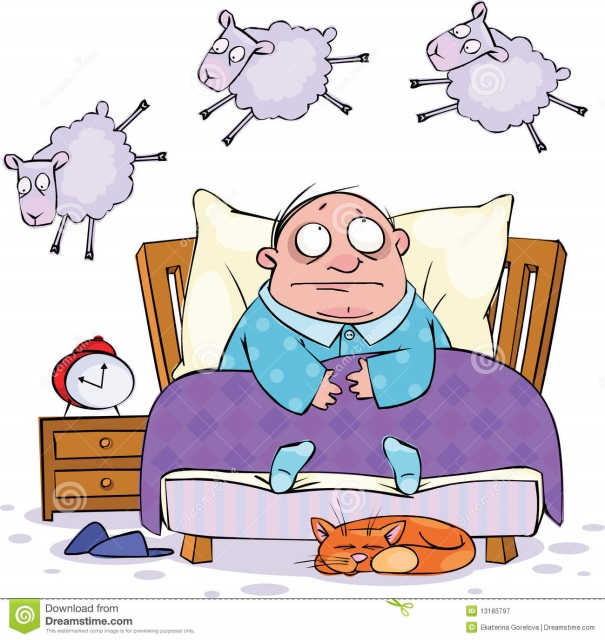 Restless leg syndrome (RLS)
Irresistible desire to move the limbs especially at rest and therefore can make it hard to sleep.
If occur during sleep it is called Periodic Limbs Movements of Sleep (PLMS).
Results from iron deficiency in the brain lead to dysfunction of dopaminergic transmission in the substantia nigra.
Prevalence increases in end stage renal disease, Parkinson's disease, diabetes mellitus, rheumatoid arthritis and pregnancy.
Obstructive sleep apnea (OSA)
Common type of sleep apnea and is caused by complete or partial obstructions of the upper airway
Present as repetitive upper airway collapse during sleep, which decreases or stops airflow, with subsequent arousal from sleep to resume breathing.
Characterized by snoring, choking, gasping for air and morning headache.
It is usually associated with:
Obesity and this will also contribute to CV diseases.
Smoking: by increasing upper airways edema.
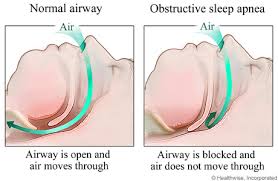 Cont….
Hypertension, heart failure, and stroke because hypoxemia and hypercapnia which increases sympathetic nervous system activity.
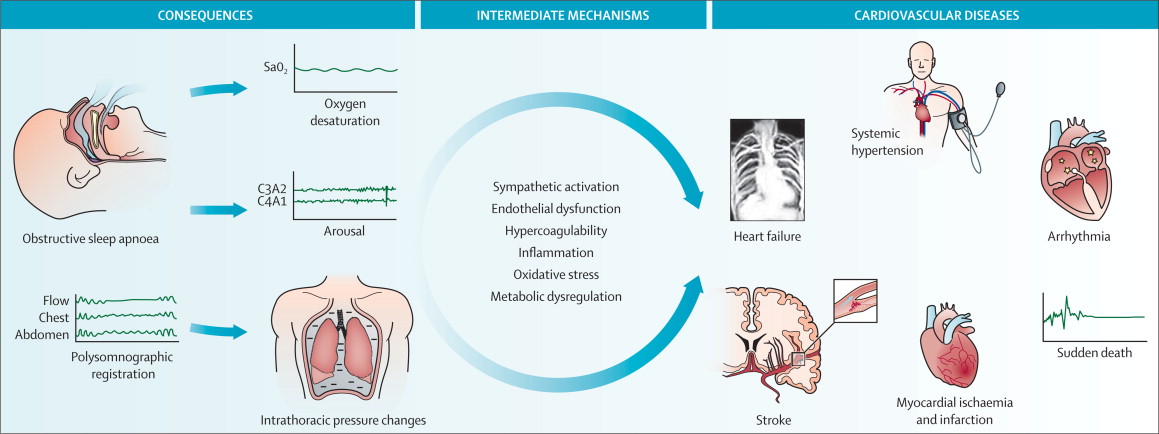 parasomnias
Involve abnormal movements, behaviors, emotions, perceptions, and dreams that occur while falling asleep, sleeping, between sleep stages, or during arousal from sleep.
Eg. sleep walking, sleep talking, bruxism (grinding teeth) and enuresis. 
More frequent in children
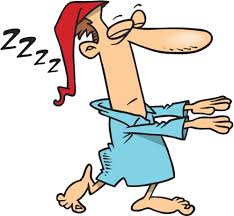 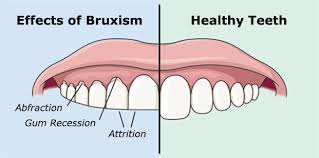 narcolepsy
Un-controlable desire for sleep at daytime (decreased ability to regulate sleep-wake cycles).
Often associated with cataplexy (abrupt attack or episode  of muscle weakness).
Here the conc. of hypocretin due to autoimmune destruction (a wake promoting neuropeptide) is reduced in the CSF.
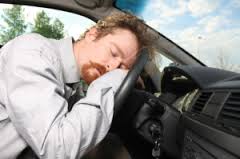 diagnosis
To diagnose sleep disorders, clinical history is the main way, but overnight polysomnography &/or Multiple Sleep Latency Test (MSLTs) can diagnose for OSA, narcolepsy, & PLMS.
Polysomnography: is a comprehensive recording of the biophysiological changes that occur during sleep, it can monitors many body functions including brain (EEG), eye movements (EOG), muscle activity or skeletal muscle activation (EMG) and heart rhythm (ECG) during sleep.
diagnosis
Multiple Sleep Latency Test: It is used to measure the time elapsed from the start of a daytime nap period to the first signs of sleep, called sleep latency. 
The test is based on the idea that the sleepier people are, the faster they will fall asleep.
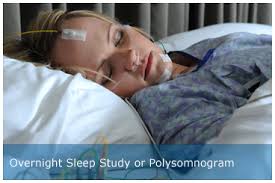 Physiology of sleep
Normally human sleep 1/3 of their lives
This is necessary to maintain wakefulness 
and health.
Most people sleep 7-8hr/day.
Some healthy subjects require as little as 3 hr/d.
Sleep requirement decrease with age (physiological insomnia) and it does not cause daytime fatigue.
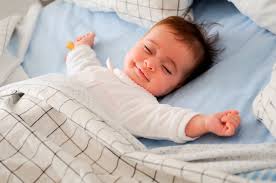 Sleep is government by the suprachiasmic nucleus in the brain which regulates the circadian rhythm
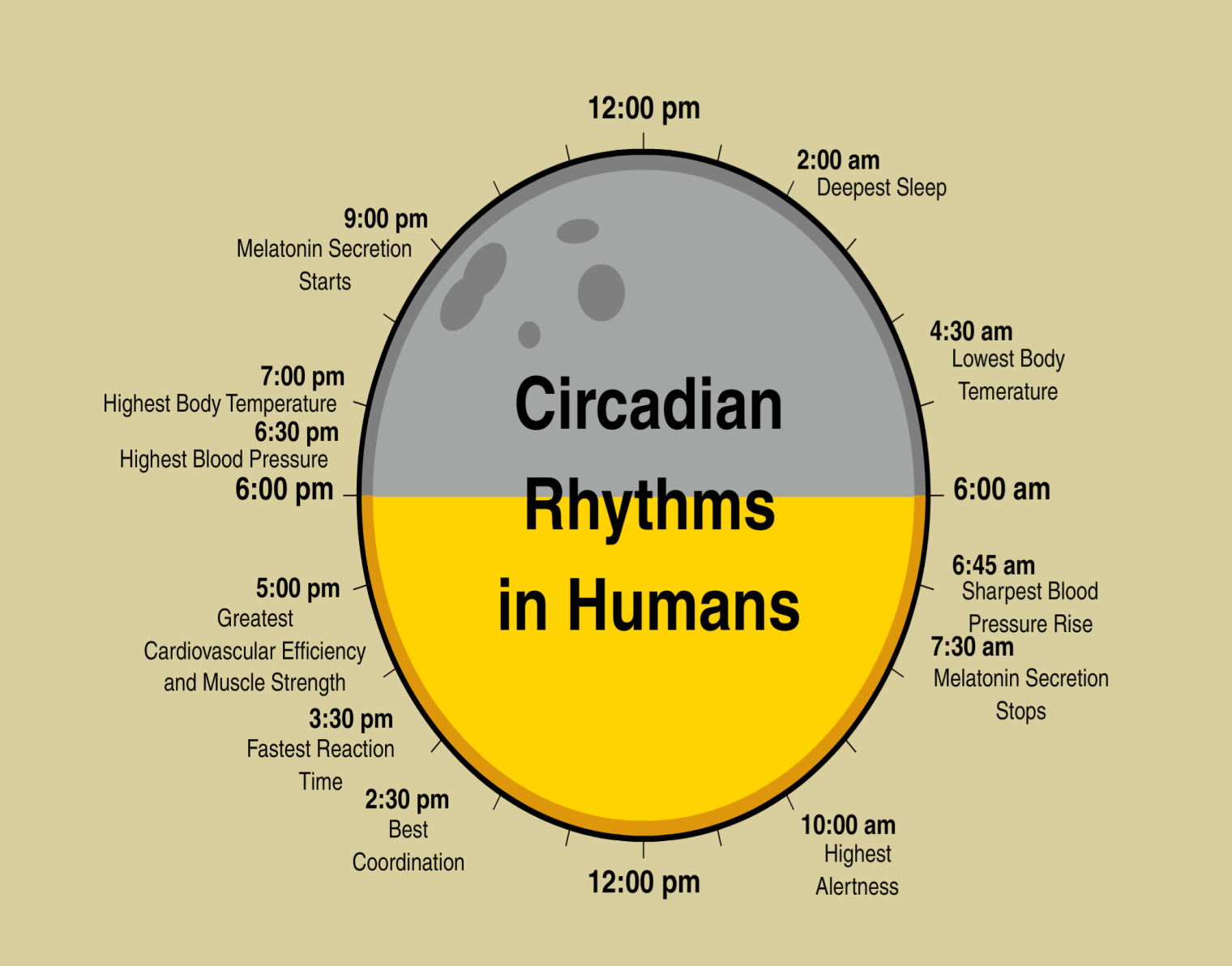 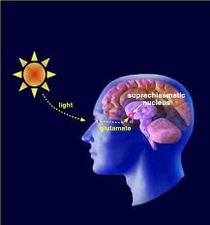 Stages of sleep
Rapid eye movement (REM) 
25% of sleeping time paradoxical sleep, eye movement and dreaming occur but the body is mostly virtual paralyzed.
REM sleep is turned on by acetylcholine secretion and is inhibited by neurons that secrete monoamines including serotonin.
REM sleep occurs as a person returns to stage 2 or 1 from a deep sleep.
Non- REM sleep 
75% of sleeping time (3 stages; N1, N2 & N3). 
body activity slows down: body temperature, heart rate, breathing rate, and energy use all decrease. 
Brain waves get slower and bigger, and the excitatory neurotransmitter acetylcholine becomes less available in the brain.
Etiology of insomnia
Insomnia could be either:
Primary insomnia (rare) no contributing factor.
Secondary insomnia (frequent), a symptom of an underlying disease.
Stress, pain, thyroid abnormality, asthma, depression, bipolar disorders, or drugs:
SSRIs, steroids, stimulants, ß agonists, withdrawal of CNS depressants after chronic use (hypnotics, anxiolytics, alcohol).
Pathophysiology of insomnia
Certain neurotransmitters promote sleep and wakefulness in different areas in the CNS:
Serotonin: controls Non-REM.
Cholinergic, adrenergic transmitters: REM sleep
Dopamine
Norepinephrine
Hypocretin                    play a role in wakefulness
Substance P
Histamin
Clinical picture of insomnia
Difficulty falling a sleep
Frequent nocturnal awaking.
Early morning awaking.
Resulting in daytime impairment in conc. and work performance.
Treatment of sleep disordersinsomnia
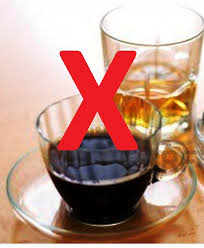 Non pharmacological
1- Regular sleep schedule.
2- Exercise but not before bed time.
3- Avoid alcohol or caffeine.
4- Quite dark place to sleep.
5- Avoid daytime naps.
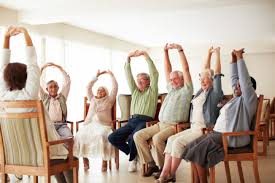 Pharmacological treatment of insomnia
First :- Benzodiazepine receptor agonists BZDRAs
These occupy the benzodiazepine receptors on the GABA type A receptor and facilitate the inhibitory effect of GABA in the brain and promote sleepiness.
Transitional benzodiazepines: diazepam, lorazepam, temazepam.
The “Z- drugs” (nonbenzodiazepine hypnotic) Zaleplon, zopiclon, zolpidem.
Flurazepam: high risk for hangover and residual effects.
Temazepam: moderate duration well tolerated inexpensive.

Eszopiclone: can be used for 6 months for chronic insomnia.
Zopiclone: less alteration in sleep stages, used for 2-4 weeks, can be used for chronic insomnia.
Zaleplon: short acting only for difficulty falling asleep, causes late night rebound insomnia.
Zolpidem: short-moderate duration no effect on sleep stages. Because of short t1/2, hangover effects are rare, but rebound insomnia in late night causing early morning waking.
“Z –drugs”
All the “Z- drugs” are expensive and used for short term
Start with minimum effective dose, and increase if necessary and the dose should be reduced in:
Elderly
Hepatic diseases
Respiratory diseases
Pharmacologic treatment of insomnia is recommended for short term only (2-4weeks), but long term use of hypnotics is not CI unless other CI is present.
Adverse effects of benzodiazepines
1- Residual sedation(hangover):
 minimized by careful selection of hypnotic agent with a duration of action matching the sleep time of the patient.
2- Anterograde amnesia: partial or complete inability to recall the recent past.
 avoid a drug with active metabolite like flurazepam for elderly.
3- Rebound insomnia: 
especially after discontinuation of short duration BZD.
4- Tolerance, dependence, withdrawal:
 reduced by intermittent therapy with lowest possible dose.
5- DI:
 alcohol, TCAs, antihistamines, opioids causing marked sedation 
or respiratory depression.
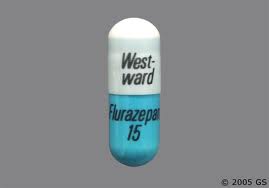 Second: Sedating antidepressants:
Trazodone, amitriptyline.
These are good when insomnia is 
associated with depression.
But have frequent side effects
Especially when used for elderly.
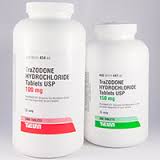 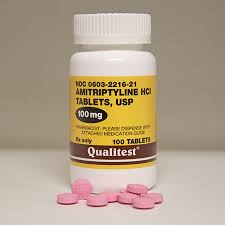 Third: Antihistamines:
Diphenhydramine, chlorpheneramine
Used for chronic insomnia.
Also produce undesirable side effects
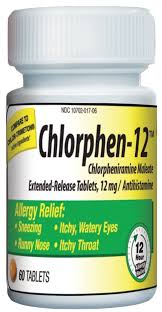 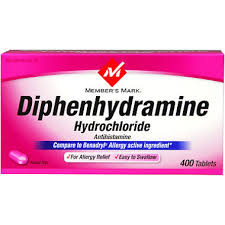 Forth: Ramelteon
A new melatonin receptor agonist, that selectively binds to the MT1 and MT2 receptors in the suprachiasmatic nucleus (SCN), instead of binding to GABA A receptors. 
Indicated for insomnia characterized by difficulty with sleep onset.
Ramelteon is not a controlled substance, and thus may be a viable option for patients with history of substance abuse.
Insomnia in elderly patients
Are vulnerable both to insomnia and to adverse effects of hypnotics because:
Reduced met. of some drugs.
Have other diseases (eg CV).
Sensitive to respiratory depression.
Prone to sleep apnea.
Therefore we should:
Adjust hypnotic dose (1/2 the recommended adult dose).
Avoid hypnotics with long half life or active metabolite.
Gradual withdrawal
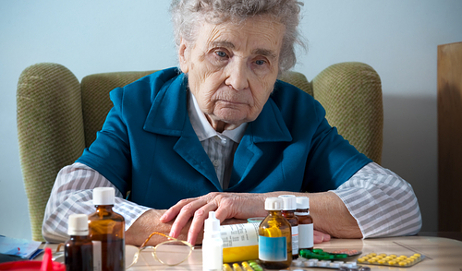 Insomnia in young patients
Sedative antihistamines are recommended or  a single dose of BZD may be more effective.
Treatment of RLS
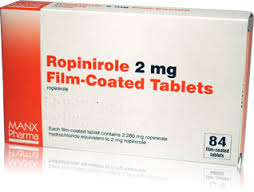 Dopaminergic drug (ropinirole)


Sedative hypnotics (temazepam, clonazepam, zolipidem).


Iron supplementation in patients with iron deficiency
Treatment of OSA
Continuous +ve airway pressure (CPAP) therapy using +ve pressure column in the upper airway using room air and small machine which is easily portable.
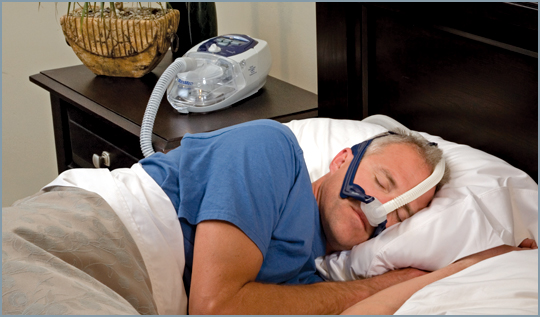 Some patients cannot tolerate this because it needs wearing a mask during sleep, other ways:
1- Weight management for overweight patients.
2- Oral appliances can be used to advance the lower jaw bone and to keep tongue forward to enlarge the upper airway.
3- Surgery.
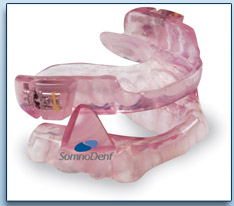 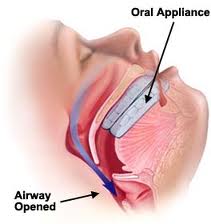 Treatment of parasomnias
No treatment required,  only low dose clonazepam for bothersome episodes.
Treatment of narcolepsy
Treat excessive daytime sleepiness with scheduled naps and CNS stimulants (Modafinil), methylphenidate, amphetamine. Modafinil have fewer peripheral and CV effects than the traditional stimulants.
Suppression of cataplexy, REM and sleep abnormalities with aminergic drugs: TCAs, SSRIs (paroxetine and fluoxetine), and SNRI (venlafaxine) and also low dose selegilin, a selective irreversible MAO-B inhibitor (metabolized to amphetamine).
Thank you